Unit 4: Functional Dependency Chapter 10: Functional Dependencies and Normalization for Relational Databases
This material is a modified version of the slides provided by Ramez Elmasri and Shamkant Navathe for their book “Fundamentals of Database Systems”, 5th edition.
Chapter Outline
Informal Design Guidelines for Relational Databases
Semantics of the Relation Attributes
Redundant Information in Tuples and Update Anomalies
Null Values in Tuples
Spurious Tuples

Functional Dependencies (FDs)
Definition of FD
Inference Rules for FDs

Normal Forms Based on Primary Keys
Normalization of Relations 
Practical Use of Normal Forms 
Definitions of Keys and Attributes Participating in Keys
1NF, 2NF, 3NF
Functional Dependency
Database Systems
Introduction
Most practical relational design projects take one of the following two approaches:
Perform a conceptual schema design using a conceptual model (ER) and map the conceptual design into a set of relations
Design the relations based on external knowledge derived from an existing implementation of files or reports
Functional Dependency
Database Systems
Informal Design Guidelines for Relational Databases
Relational database design: The grouping of attributes to form "good" relation schemas
Two levels of relation schemas:
The logical "user view" level
The storage "base relation" level
Design is concerned mainly with base relations
Criteria for "good" base relations:
Discuss informal guidelines for good relational design
Discuss formal concepts of functional dependencies and normal forms 1NF 2NF 3NF
Functional Dependency
Database Systems
Semantics of the Relation Attributes
the semantic of a relation refer to its meaning resulting from the interpretation of attribute values in a tuple.
The easier to explain the semantics of the relation , the better the design will be.

GUIDELINE 1: design a relation schema so that it is easy to explain its meaning . Don’t combine multiple entity types and relationships into a single relation
Attributes of different entities (EMPLOYEEs, DEPARTMENTs, PROJECTs) should not be mixed in the same relation
Only foreign keys should be used to refer to other entities
Entity and relationship attributes should be kept apart as much as possible..
Functional Dependency
Database Systems
Simplified Version of the COMPANY DB System
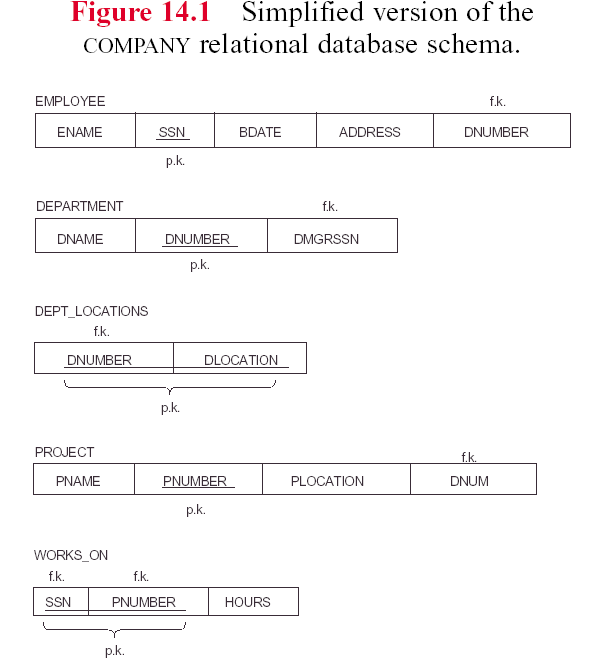 Functional Dependency
Database Systems
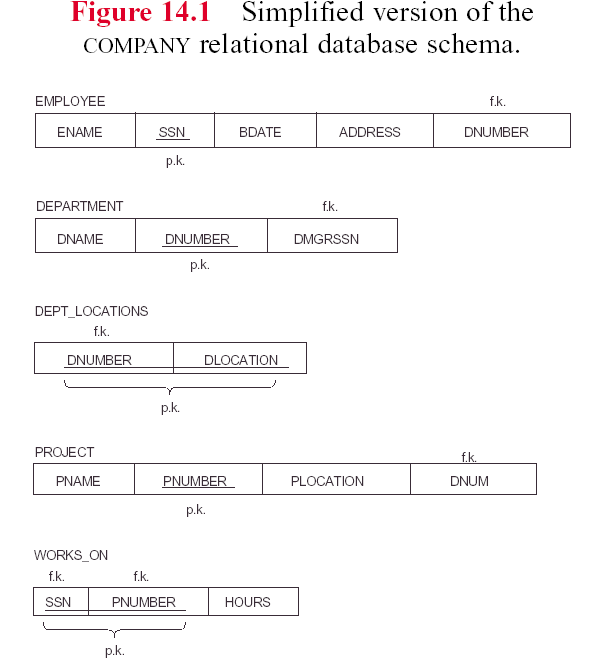 Functional Dependency
Database Systems
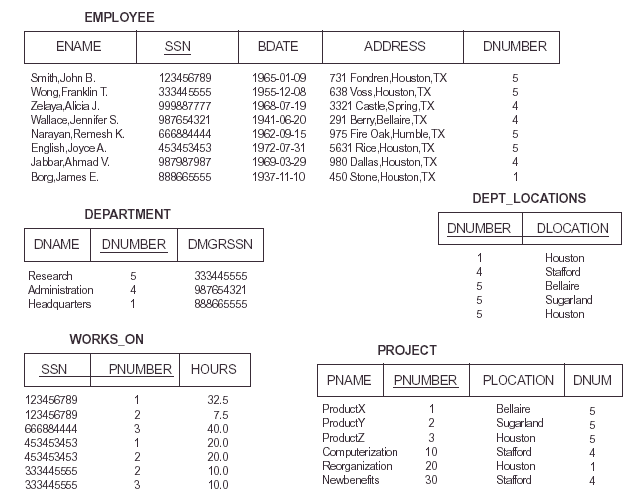 Functional Dependency
Database Systems
Redundant Information in Tuples and Update Anomalies
One goal of schema design is to minimize the storage space used by the base relations.
Mixing attributes of multiple entities may cause problems 
Information is stored redundantly wasting storage
 Problems with update anomalies:
Insertion anomalies
Deletion anomalies
Modification anomalies
Functional Dependency
Database Systems
[Speaker Notes: Anomaly: departure from the regular arrangement, general rule, or usual method; abnormality 
anything anomalous]
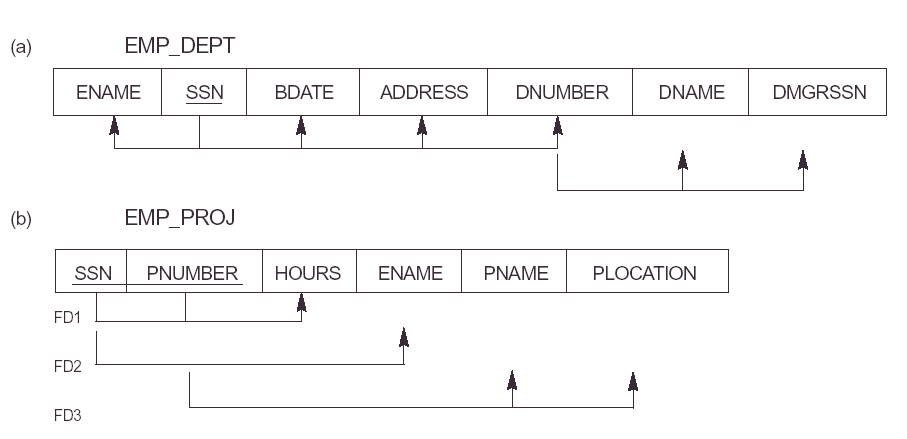 Note: Attributes of different entities are mixed in one relation. 
(Employee and Department) in EMP_DEPT
(Employee and Project) in EMP_PROJ
Functional Dependency
Database Systems
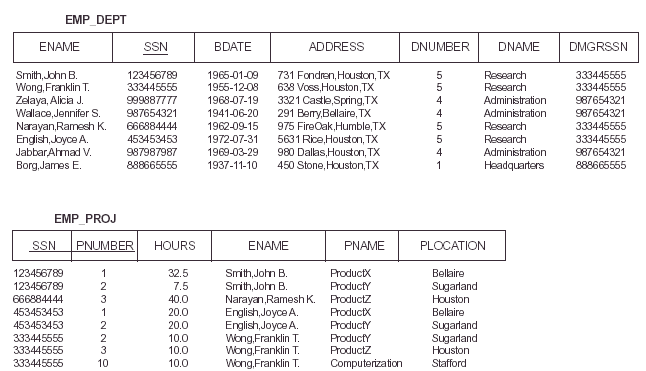 Functional Dependency
Database Systems
EXAMPLE OF AN UPDATE ANOMALY
Consider the relation:
    EMP_PROJ ( Emp#, Proj#, Ename, Pname, No_hours) 
Update Anomaly 
Changing the name of  project number P1 from “Billing” to “Customer-Accounting” may cause this update to be made for all 100 employees working on project P1
Insert Anomaly 
Cannot insert a project unless an employee is assigned to .
Inversely- Cannot insert an employee unless he/she is assigned to a project.
Functional Dependency
Database Systems
EXAMPLE OF AN UPDATE ANOMALY (2)
Delete Anomaly 
When a project is deleted, it will result in deleting all the employees who work on that project. Alternately, if an employee is the sole employee on a project, deleting that employee would result in deleting the corresponding project.
Guideline 2: 
Design a schema that does not suffer from the insertion, deletion and update anomalies. 
If there are any present, then note them so that applications can be made to take them into account
Functional Dependency
Database Systems
Null Values in Tuples
Guideline 3: Relations should be designed such that their tuples will have as few NULL values as possible 
Attributes that are NULL frequently could be placed in separate relations (with the primary key)

NULLs can waste space at the storage level and may also lead to problems with understanding the meaning of the attributes.
Functional Dependency
Database Systems
Spurious Tuples
Bad designs for a relational database may result in erroneous results for certain JOIN operations 
The "lossless join" property is used to guarantee meaningful results for join operations

Guideline 4: 
Design relation schemas so that they can be joined with equality conditions on attributes that are related (PK,FK) pairs in a way that guarantees that no spurious tuples are generated
Functional Dependency
Database Systems
[Speaker Notes: Spurious: not true or genuine; false; counterfeit]
Lossless join example
R1
Ri
Ri is decomposed into R1 and R2
Ro is the join of R1 and R2
This is lossless join since Ro has erroneous tuples
R2
Ro
Functional Dependency
Database Systems
Informal Guidelines
GUIDELINE 1: 
design a relation schema so that it is easy to explain its meaning . Don’t combine multiple entity types and relationships into a single relation
Guideline 2: 
Design a schema that does not suffer from the insertion, deletion and update anomalies. 
If there are any present, then note them so that applications can be made to take them into account
Guideline 3: 
Relations should be designed such that their tuples will have as few NULL values as possible 
Attributes that are NULL frequently could be placed in separate relations (with the primary key)
Guideline 4: 
The relations should be designed to satisfy the lossless join condition. 
No spurious tuples should be generated by doing a natural-join of any relations
Functional Dependency
Database Systems
Formal design concepts
Used to define the goodness and badness of individual relation schemas.
Functional Dependency
Database Systems
Functional Dependencies (1)
Functional dependence is a many to one relationship from one set of attributes to another
Let r be a relation, and let X and Y be subsets of the attributes of r
X  Y says 
	“Y is functionally dependent on X”, or
	“X functionally determines Y”
X is the determinant; Y the dependent
Functional Dependency
Database Systems
Functional Dependencies (2)
Functional dependencies (FDs) are used to specify formal measures  of the "goodness" of relational designs 
FDs and keys are used to define normal forms for relations 
FDs are constraints that are derived from the meaning  and interrelationships  of the data attributes
Functional Dependency
Database Systems
Functional Dependencies (3)
A set of attributes X functionally determines  a set of attributes Y if the value of X determines a unique value for Y 
X Y holds if whenever two tuples have the same value for X, they must have  the same value for Y
If  t1[X]=t2[X], then  t1[Y]=t2[Y] in any relation instance r(R)
X  Y in R specifies a constraint on all relation instances r(R)
FDs are derived from the real-world constraints on the attributes
Functional Dependency
Database Systems
Examples of FD constraints
Social Security Number determines employee name
SSN  ENAME
Project Number determines project name and location
PNUMBER  {PNAME, PLOCATION}
Employee SSN and project number determines the hours per week that the employee works on the project
{SSN, PNUMBER}  HOURS
Functional Dependency
Database Systems
Functional Dependencies (4)
An FD is a property of the attributes in the schema R 
The constraint must hold on every relation instance  r(R)
 If K is a key of R, then K functionally determines all attributes in R (since we never have two distinct tuples with t1[K]=t2[K])
Functional Dependency
Database Systems
Inference Rules for FDs
Given a set of FDs F, we can infer additional FDs that hold whenever the FDs in F hold
Armstrong's inference rules
IR1. (Reflexive) If Y subset-of X, then X  Y
IR2. (Augmentation) If X  Y, then XZ  YZ
		(Notation: XZ stands for X U Z)
IR3. (Transitive) If X  Y and Y  Z, then X  Z
IR1, IR2, IR3 form a sound  and complete  set of inference rules
All other rules can be deduced from them
Functional Dependency
Database Systems
Additional Useful Inference Rules
Decomposition
 If X  YZ, then X  Y and X  Z
Union
 If X  Y and X  Z, then X  YZ
Psuedotransitivity
If X  Y and WY  Z, then WX  Z 
Closure of a set F of FDs is the set F+ of all FDs that can be inferred from F
Functional Dependency
Database Systems
Equivalence of Sets of FDs
Two sets of FDs F and G are equivalent if:
Every FD in F can be inferred from G, and
Every FD in G can be inferred from F
Hence, F and G are equivalent if F+ =G+
Definition (Covers):
F covers G if every FD in G can be inferred from F
(i.e., if G+ subset-of F+)
F and G are equivalent if F covers G and G covers F
There is an algorithm for checking equivalence of sets of FDs
Functional Dependency
Database Systems
Example - Using sample data to identify functional dependencies.
Consider the data for attributes denoted A, B, C, D, and E in the Sample relation (next slide).  

Important to establish that sample data values shown in relation are representative of all possible values that can be held by attributes A, B, C, D, and E. Assume true despite the relatively small amount of data shown in this relation.
Functional Dependency
Database Systems
Example - Using sample data to identify functional dependencies.
Functional Dependency
Database Systems
Example - Using sample data to identify functional dependencies.
Function dependencies between attributes A to E in the Sample relation.

	A  C			(fd1)
	C  A			(fd2)
	B   D			(fd3)
	A, B    E		(fd4)
Functional Dependency
Database Systems
Identifying the Primary Key for a Relation using Functional Dependencies
Main purpose of identifying a set of functional dependencies for a relation is to specify the set of integrity constraints that must hold on a relation.

An important integrity constraint to consider first is the identification of candidate keys, one of which is selected to be the primary key for the relation. 

All attributes that are not part of a candidate key should be functionally dependent on the key.
Functional Dependency
Database Systems
Example - Identifying Primary Key for Sample Relation
Sample relation has four functional dependencies (see Slide 25).

The determinants in the Sample relation are A, B, C, and (A, B). However, the only determinant that functionally determines all the other attributes of the relation is (A, B). 

(A, B) is identified as the primary key for this relation.
Functional Dependency
Database Systems
Introduction to Normalization
Normalization: Process of decomposing unsatisfactory "bad" relations by breaking up their attributes into smaller relations.
The normalization process takes a relation schema through a series of tests to certify if it satisfies a certain normal form.
Normalization of data: process of analyzing the given relation schemas based on their FDs and PKs to achieve the following properties :
Minimizing redundancy
Minimizing the insertion , deletion and update anomalies
Functional Dependency
Database Systems
Introduction to Normalization
Normal form: Condition using keys and FDs of a relation to certify whether a relation schema is in a particular normal form
2NF, 3NF, BCNF based on keys and FDs of a relation schema
4NF based on keys, multi-valued dependencies
The database designers need not normalize to the highest possible normal form (usually up to 3NF, BCNF or 4NF)
Denormalization: The process of storing the join of higher normal form relations as a base relation—which is in a lower normal form
Functional Dependency
Database Systems
First Normal Form(1NF)
Disallows:
Composite attributes, 
Multivalued attributes, and 
Nested relations; attributes whose values for an individual tuple  are non-atomic
Considered to be part of the definition of relation
Functional Dependency
Database Systems
[Speaker Notes: Nested Relations: Multivalued and Composite (it eemd to e a table inside and table )]
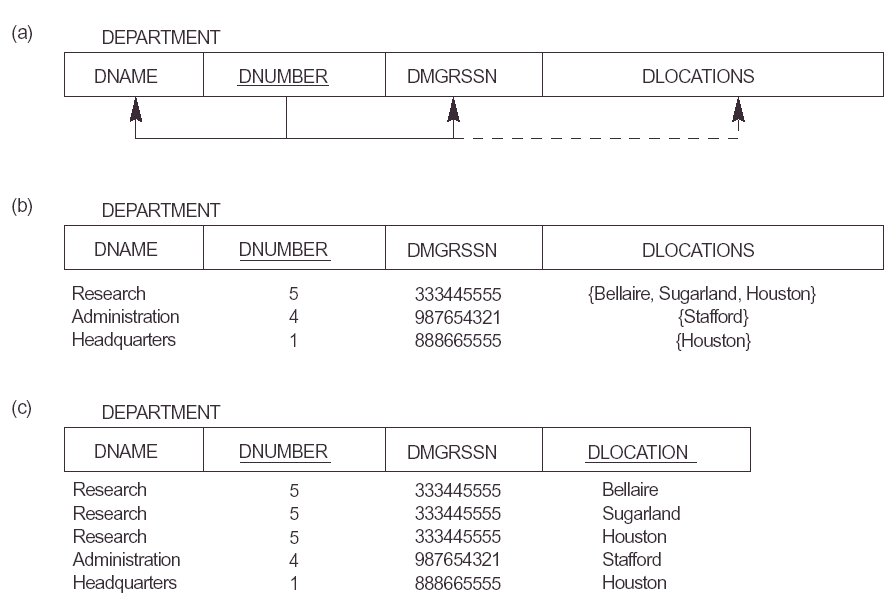 1NF
With Redundancy
Functional Dependency
Database Systems
First Normal Form(1NF)
There are three main techniques to achieve 1NF:
Remove Dlocation (multivalued attribute)attribute and place it in separate relation. The PK of the new relation is {Dnum, Dloc}
Expand the key so that there will be a separate tuple in the original relation for each location  . The new PK is {Dum, Dloc}
If a max number of values is known for the attribute then replace the multivalued attribute with number of attributes equal max number of possible values.
Functional Dependency
Database Systems
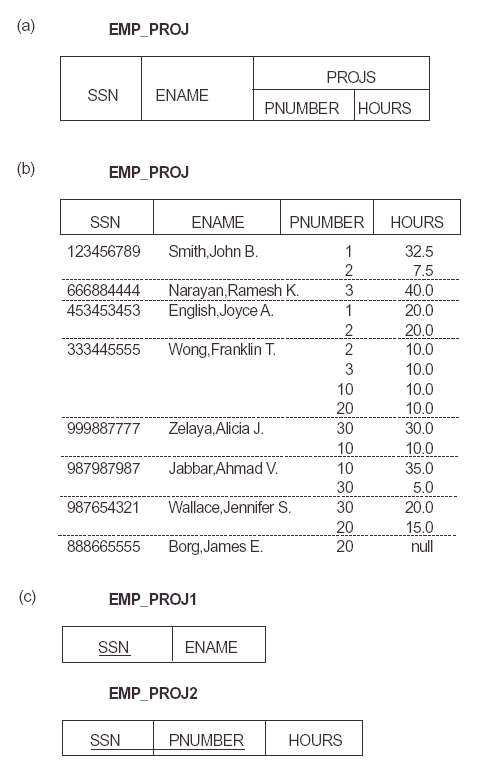 1NF
by propagating 
the primary key
Functional Dependency
Database Systems
[Speaker Notes: B is a nested Relation]
Definitions of Keys and Attributes Participating in Keys
If a relation schema has more than one key, each is called a candidate key.
One of the candidate keys is arbitrarily designated to be the primary key, and the others are called secondary keys.
A Prime attribute must be a member of some candidate key
A Nonprime attribute is not a prime attribute—that is, it is not a member of any candidate key.
Functional Dependency
Database Systems
Second Normal Form (2NF)
Based on the concept of full functional dependency.
Uses the concepts of FDs, primary key
Definitions:
Prime attribute - attribute that is member of some candidate key K
Full functional dependency - a FD  Y  Z where removal of any attribute from Y means the FD does not hold any more
Functional Dependency
Database Systems
ExamplesSecond Normal Form
{SSN, PNUMBER}  HOURS is a full FD since neither SSN  HOURS nor PNUMBER  HOURS hold 
{SSN, PNUMBER}  ENAME is not  a full FD (it is called a partial dependency ) since SSN  ENAME also holds
A relation schema R is in second normal form (2NF) if every non-prime attribute A in R is fully functionally dependent on (the primary key) (every key) of R
R can be decomposed into 2NF relations via the process of 2NF normalization
Functional Dependency
Database Systems
2NF Example
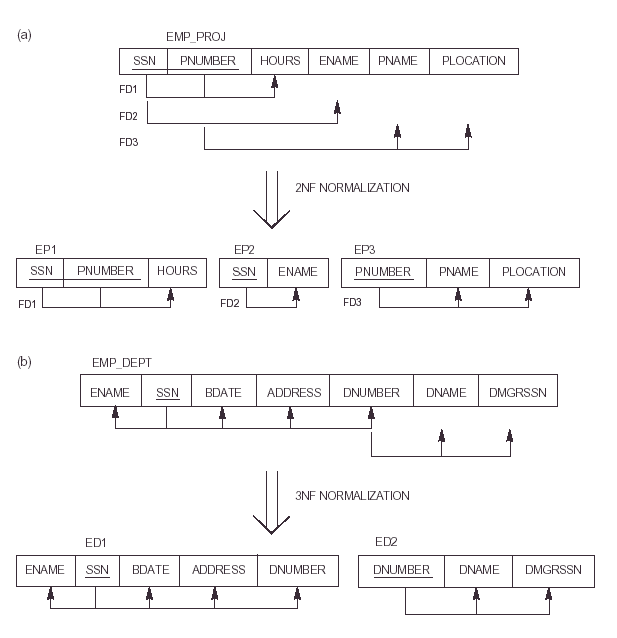 Functional Dependency
Database Systems
2NF Example 2
A relation that is not in 2NF
ACTIVITY
Key: Student_ID, Activity
Activity  Fee
Student_ID
Activity
Fee
Fee is determined by Activity
Functional Dependency
Database Systems
2NF Example 2 (cont.)
Divide the relation into two relations that now meet 2NF
STUDENT_ACTIVITY
Key: Student_ID and Activity
Activity
Student_ID
Key: Activity
Activity  Fee
ACTIVITY_COST
Fee
Activity
Functional Dependency
Database Systems
Third Normal Form (3NF)
Definition
Transitive functional dependency – if there a set of attribute Y that are neither a primary or candidate key and both X  Y  and Y  Z holds. 
Examples:
SSN  DMGRSSN is a transitive FD since
SSN  DNUMBER and DNUMBER  DMGRSSN hold
SSN  ENAME is non-transitive  since there is no set of attributes Y where SSN  Y and Y  ENAME
Functional Dependency
Database Systems
3rd Normal Form
A relation schema R is in third normal form (3NF) if it is in 2NF and  no non-prime attribute A in R is transitively dependent on the primary key 
NOTE:
In X -> Y and Y -> Z, with X as the primary key, we consider this a problem only if Y is not a candidate key.
When Y is a candidate key, there is no problem with the transitive dependency .
E.g., Consider EMP (SSN, Emp#, Salary ). 
Here, SSN -> Emp# -> Salary and Emp# is a candidate key.
Functional Dependency
Database Systems
3NF Example
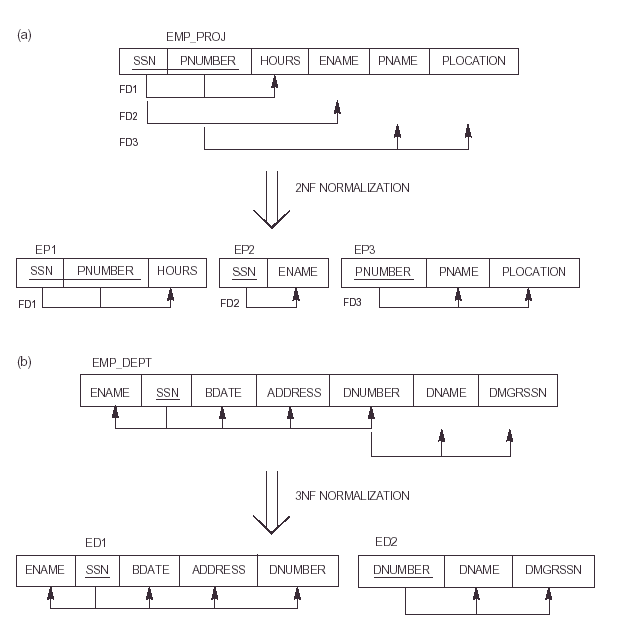 Functional Dependency
Database Systems
Normal Forms Defined Informally
1st normal form
All attributes depend on the key
2nd normal form
All attributes depend on the whole key
3rd normal form
All attributes depend on nothing but the key
Functional Dependency
Database Systems
SUMMARY OF NORMAL FORMS based on Primary Keys
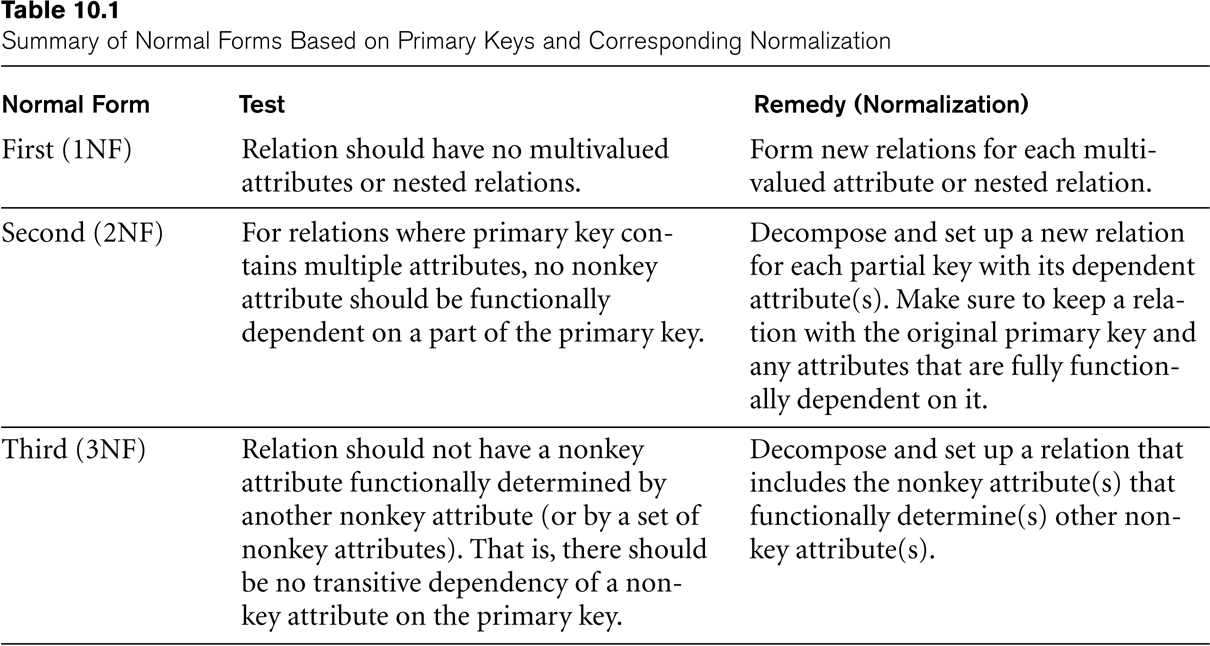 Functional Dependency
Database Systems
BCNF (Boyce-Codd Normal Form)
A relation schema R is in Boyce-Codd Normal Form (BCNF) if whenever an FD X  A holds in R, then X is a superkey of R
Each normal form is strictly stronger than the previous one:
 Every 2NF relation is in 1NF
Every 3NF relation is in 2NF
Every BCNF relation is in 3NF
There exist relations that are in 3NF but not in BCNF
The goal is to have each relation in BCNF (or 3NF)
Functional Dependency
Database Systems
3NF Vs. BCNF
A relation schema R is in third normal form (3NF) if whenever a FD X -> A holds in R, then either: 
(a) X is a superkey of R, or 
(b) A is a prime attribute of R
NOTE: Boyce-Codd normal form disallows condition (b) above
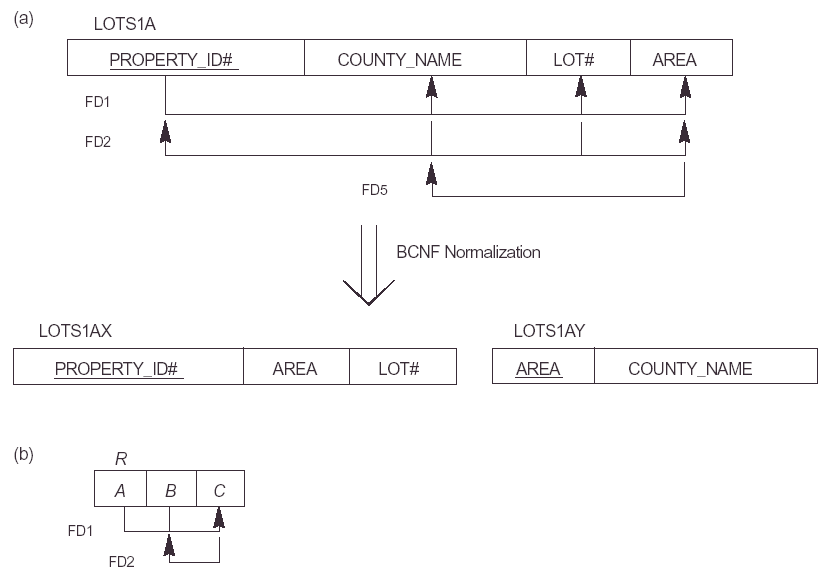 FD1:  (A,B)  C  and FD2: C B
B is a prime attribute in R
Then R is in 3NF

but not BCNF
Functional Dependency
Database Systems
Exercise
Consider the relation for published books: 
BOOK (Book_title, Authorname, Book_type, Listprice, Author-affil, Publisher)

Suppose the following dependencies exist:
	Book_title --> Book_type, Publisher
	Book_type--> Listprice
	Authorname --> Author-affil

(Note: Author_affil stands for author’s affiliation).

BOOK relation is in 1NF. 
Based on known dependencies, state which dependencies cause 2NF to be violated and which cause 3NF to be violated.
Functional Dependency
Database Systems
2NF Violations
2NF violations:
Book_title -> Book_type, Publisher
Authorname --> Author-affil
Reason: they represent partial functional dependence on only a part of the (primary) key.
Functional Dependency
Database Systems
3NF Violation
3NF violation:
Book_type--> Listprice
Reason: this is a functional dependency among attributes outside of the key. Hence it causes Listprice to be transitively dependent on the key Book_title via the attribute Book_type.
Functional Dependency
Database Systems
2NF
2NF:
BOOK_INFO (Book_title, Book_type, List_price, Publisher)
AUTHOR (Authorname, Author-affil)
BOOK (Book_title, Author_name)
Functional Dependency
Database Systems
3NF and BCNF
BOOK_INFO is decomposed into two relations:
1 )BOOK_INFO (Book_title, Book_type, Publisher )
2) BOOK_VALUE (Book_type, List_price)
The other two relations are fine since they are in 3NF.
3) AUTHOR (Authorname, Author-affil)
4) BOOK (Book_title, Author_name)
Functional Dependency
Database Systems
Chapter Summary
Informal Design Guidelines for Relational Databases
Functional Dependencies (FDs)
Definition, Inference Rules
Normal Forms Based on Primary Keys
Functional Dependency
Database Systems